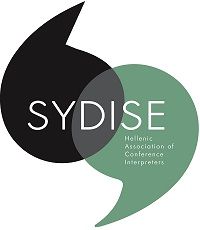 Η εκδήλωση ήταν μια ευκαιρία να κάνουμε έναν σύντομο απολογισμό και να εκφράσουμε την ευγνωμοσύνη μας για την ιδρυτική ομάδα του ΣΥΔΙΣΕ – μια μικρή ομάδα διερμηνέων που αποφάσισε να ενώσει τις δυνάμεις της και να ιδρύσει τον Σύλλογο Διερμηνέων Συνεδρίων Ελλάδος πριν από μια δεκαετία.Για τη σημαντική προσφορά τους στον σύλλογο απονεμήθηκε από ένα αναμνηστικό δώρο στους/στις πρώην προέδρους του ΔΣ του ΣΥΔΙΣΕ που σφράγισαν την πορεία του με το έργο τους: τον Πέτρο Ρωμαίο, τη Μαρία Πετροχείλου και την Κατερίνα Χρυσανθοπούλου. Ήταν ένα συμβολικό «ευχαριστώ» για τις ατέλειωτες ώρες που αφιέρωσαν, μαζί με τα υπόλοιπα μέλη του ΔΣ, για να προωθήσουν τα αιτήματα των διερμηνέων συνεδρίων και να δώσουν ορατότητα στο επάγγελμά μας.
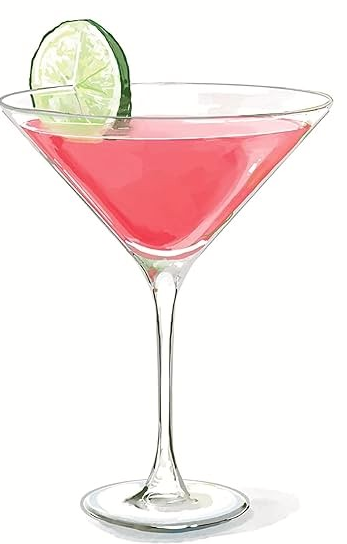 Επετειακή βραδιά για τα 10 χρόνια του ΣΥΔΙΣΕ – 12 Ιουλίου 2024
Ο ΣΥΔΙΣΕ γιόρτασε την επέτειο των 10 ετών από την ίδρυσή του στο rooftop του Voilà Athènes στην πλατεία Αβησσυνίας στο κέντρο της Αθήνας. 
Υποδεχθήκαμε περισσότερα από 50 άτομα από τον χώρο των γλωσσικών επαγγελμάτων και της επικοινωνίας, στενούς συνεργάτες που μας στηρίζουν όλα αυτά τα χρόνια και ανθρώπους με σημαντική συνεισφορά στο επάγγελμά μας. 
Με θέα τη φωτισμένη Ακρόπολη απολαύσαμε τη ζεστή φιλοξενία του Voilà – και του Ιουλίου! – συναντήσαμε φίλους και φίλες, ανταλλάξαμε προπόσεις, αγκαλιές και αναμνήσεις.